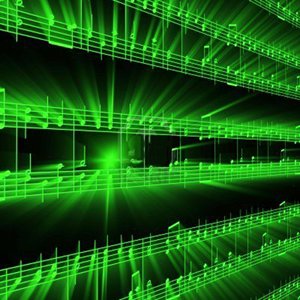 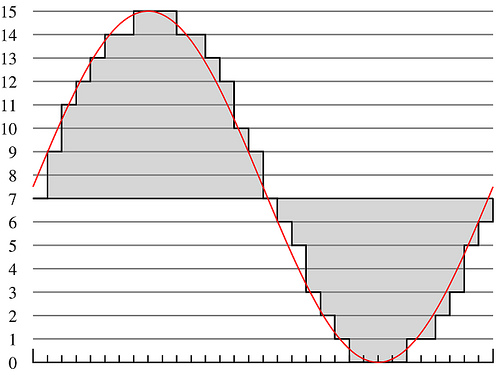 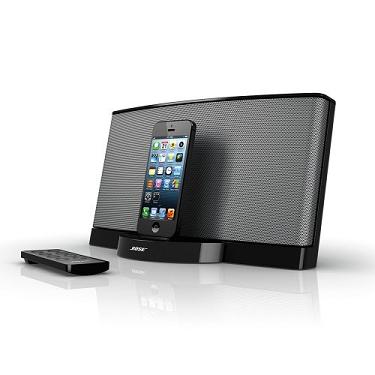 Lecture #25 – Intellectual Property 2
ESE150 Spring 2022
ESE 150 – Digital Audio Basics
Slides 2018--2022 DeHon
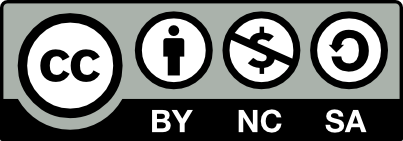 1
ESE150 Spring 2022
Outline
Setup Need / Opportunity – What is IP
Where are we
Rationale for IP Protection – Why Protect
How protect?
Patents (review and preclass)
Copyrights (review and preclass)
Licensing
Open Source
NDA
Patent Ownership
2
ESE150 Spring 2022
Review
3
ESE150 Spring 2022
Intellectual Property Creators
As Engineers
Program, develop algorithms, design circuits
Almost everything we create will have this property
Value added is intellectual
Can be represented digitally in bits
Can (increasingly) be copied/reproduced cheaply
Easy to have impact
Our solutions can reach millions, billions
Decreasing physical barriers to propagation of solutions
Challenge to protect and reward IP creators
4
ESE150 Spring 2022
Mechanisms (To support)
Patents
Cover inventions
E.g., Flying Machine (US 821,393),         ENIAC (US 3,120,606), 
Copyrights
Creative expression
E.g., novel, song, movie
Article 1, Section 8, Clause 8: 
To promote the Progress of Science and useful Arts, by securing for limited Times to Authors and Inventors the exclusive Right to their respective Writings and Discoveries
5
ESE150 Spring 2022
Patent
Inventions
Non-obvious to one “ordinary skill in art”
Reduced to practice
Cannot patent
Abstract ideas
Laws of nature
US: First to file
(prior to 2013 was first to invent)
Exclusive rights 20 years from filing
(previously 17 years from issue)
6
ESE150 Spring 2022
Xilinx FPGA   US 4,870,302
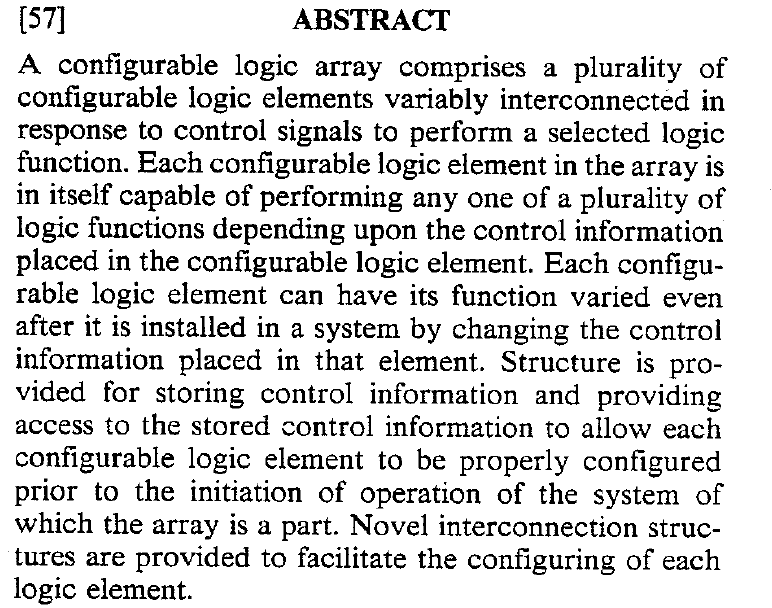 https://patents.google.com/patent/US4870302A/en?oq=us+4870302
7
ESE150 Spring 2022
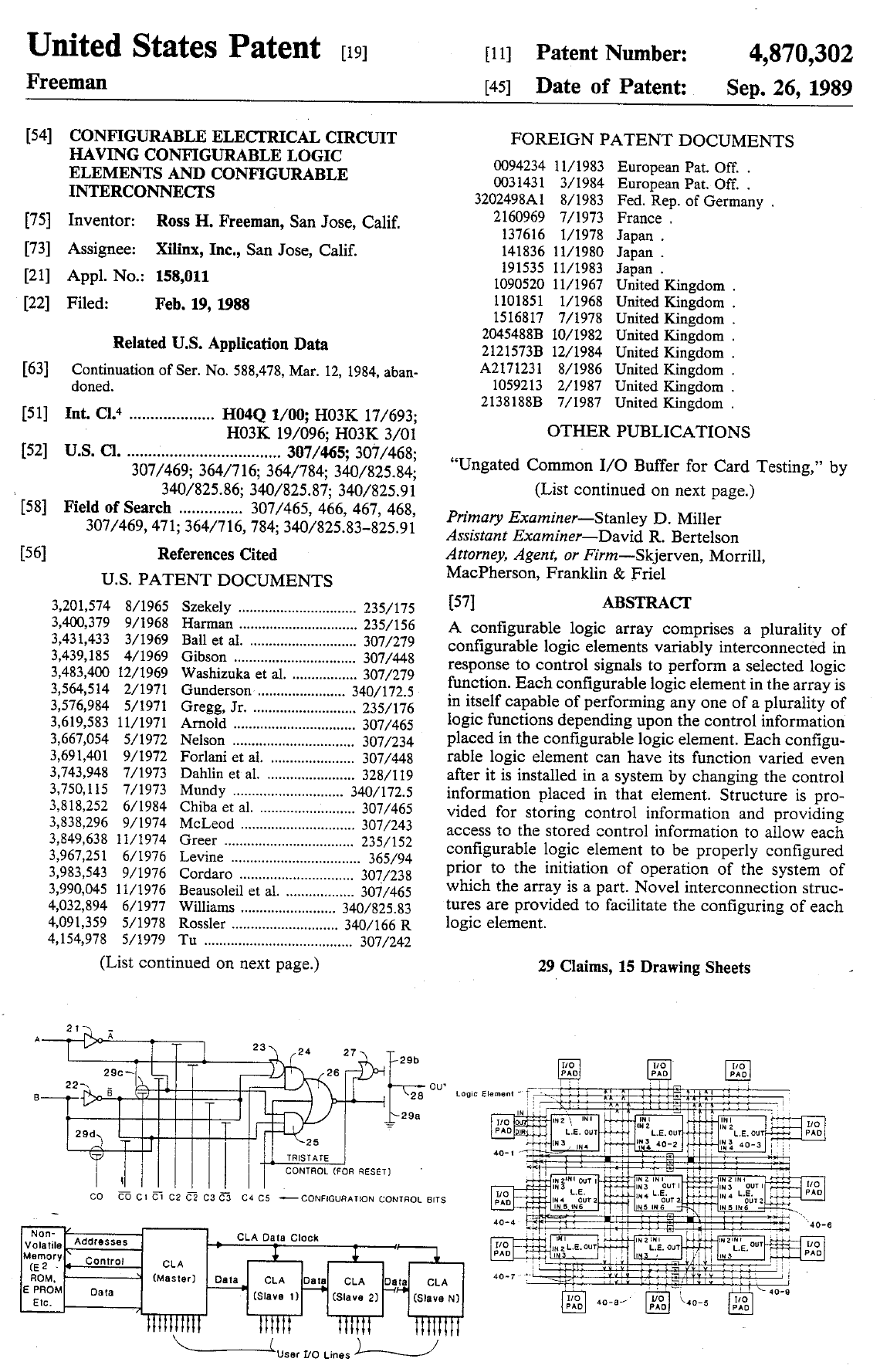 Xilinx FPGA Patent
When expire?
8
ESE150 Spring 2022
Patents
Who owns patent on GIF?
When did/will it expire?
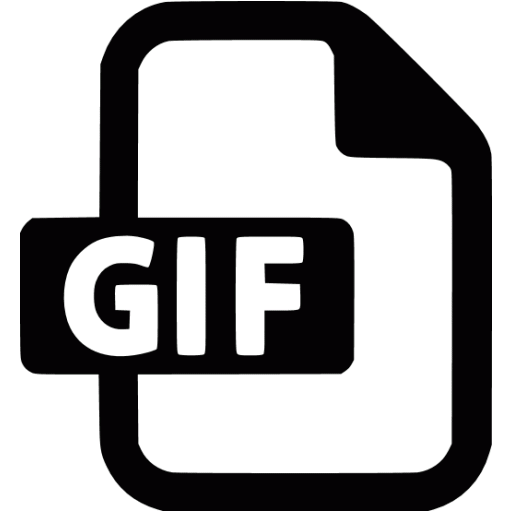 9
ESE150 Spring 2022
Copyright
10
ESE150 Spring 2022
Copyright
Cover particular, original expression
Including software
Technically don’t need to register
But should…
Must register before sue for infringement
$45
https://www.copyright.gov/about/fees.html
No review, just registration
Life of author + 70 years
Work for hire: 95 years from publication
11
ESE150 Spring 2022
Copyright Terms
Why are there so many Sherlock Holmes related movies and series these days?
Sherlock (BBC), Elementary, Irregulars
Enola Holmes
Sherlock Holmes movies (w/ Robert Downey Jr.)

When does Mickey Mouse copyright expire?
12
ESE150 Spring 2022
Teaser
South Park: Human CenitPad
https://southpark.cc.com/clips/382781/business-casual-g-men
13
ESE150 Spring 2022
Licensing
14
ESE150 Spring 2022
License
Where have you seen licenses?
15
ESE150 Spring 2022
Licenses
How get right to use
Something patented, copyrighted by someone else
Between companies
Get IP need to build a product
To consumers
Technically, most software is licensed, not sold
…shrink-wrap/click-through licensing agreements…
Define terms of use
What you are paying for (one copy, many, resale…)
What uses (dis)allowed
16
ESE150 Spring 2022
Direct Licensing/Sales
17
ESE150 Spring 2022
Past
Selling a product require huge infrastructure and up-front capital costs
Manufacture (physical things)
Marketing 
Distribution
Sales
Demand large business to support infrastructure
Not easy for individual
18
ESE150 Spring 2022
Today (emerging)
Eliminate infrastructure needs with ubiquitous networking, IP products, service businesses
Manufacture (physical things)  not issue for IP
…or licensed manufacturing
Marketing  still need to get the word out
…can use web at low cost
Distribution  not an issue for IP
…leverage common carriers
Sales
Handle online, eBusiness support
Becomes possible for individuals/small businesses to sell IP directly to consumers
19
ESE150 Spring 2022
Direct IP Businesses today
Examples?
20
ESE150 Spring 2022
Direct IP Businesses today
Kindle Direct Publishing
App Store / Google Play 
AWS Marketplace
Café Press
Shapeways
21
ESE150 Spring 2022
Part 2
Open Source / Creative Commons
22
ESE150 Spring 2022
Sharing
Sometimes we want to share
Isn’t it great doesn’t cost us anything to give away digital products?
Isn’t it great can build on work of others without necessary cost?
Cooperation on standards create opportunities for everyone, for an industry
23
ESE150 Spring 2022
Challenge
Patents cost money
Business (people making money) will spend money to patent things
…and typically incentivized to patent everything they can
Company (individual) could patent something and grant free license
How does individual, non-profit, etc.
Create something and protect right to share?
Variety of Open-Source/Public Domain licenses
24
ESE150 Spring 2022
Creative Commons
Framework and set of licenses for clearly expressing intent 
Issues
Attribution
Share-Alike
(Non-)commercial
(No)Derivatives
Apps to choose, logos to show, legal backing to define precisely 
https://creativecommons.org/share-your-work/licensing-types-examples/
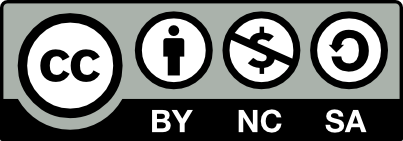 25
ESE150 Spring 2022
Non-Disclosure Agreement (NDA)
26
ESE150 Spring 2022
NDA
Tool for protecting IP
Legal agreement that you won’t disclose information shared with you
Prevent loss of IP
Typical for collaborating companies
Typical for employers
In part to make sure sharing with you doesn’t count as “disclosure” to preclude patents
Define scope of disclosure
27
ESE150 Spring 2022
Who Owns IP?
28
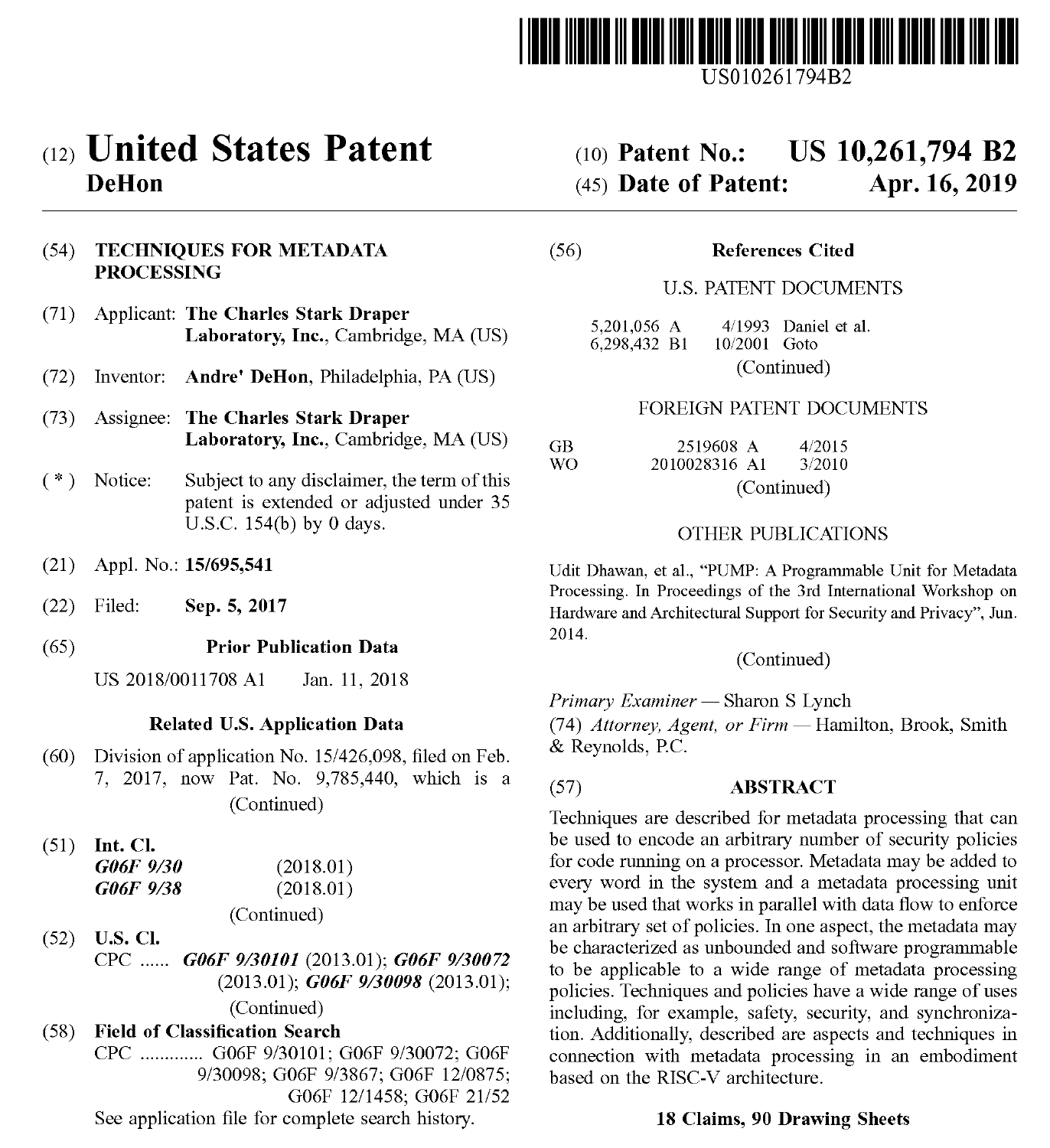 ESE150 Spring 2022
29
ESE150 Spring 2022
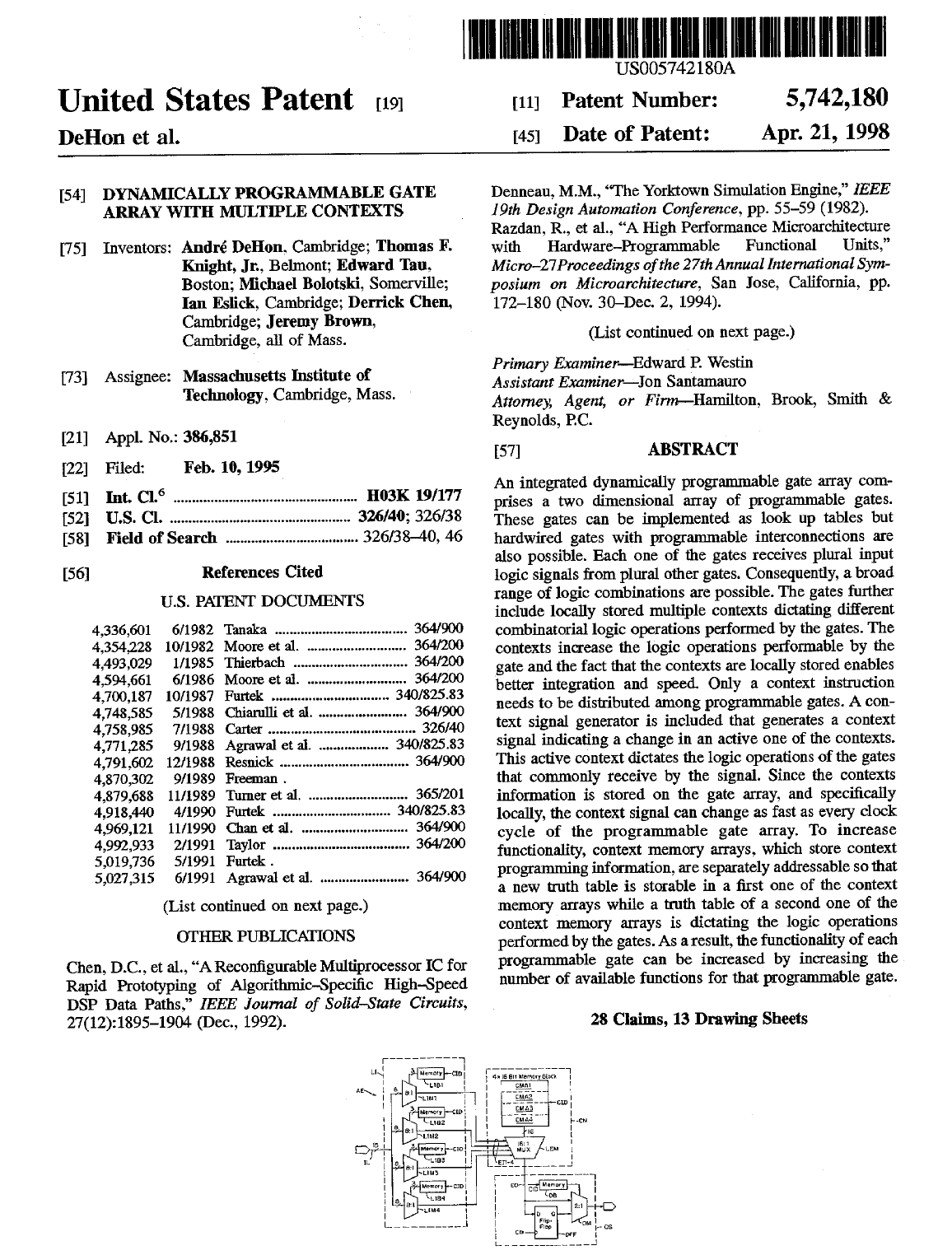 30
ESE150 Spring 2022
Work Scenarios
Hired/paid by company to invent
Belongs to company
Invent on side on free time
…may depend on employment agreement
…whether or not subject matter overlaps with company
Consultant
By default yours, but consulting agreement may define
31
ESE150 Spring 2022
University
Based on grant funds and resources
Typically goes to university and funding source
Right of first refusal…won’t always pursue
Undergraduate
Invent in class, senior-design  yours
Graduate students paid RA from grant
Typically funded by grant and go to University
Undergraduate paid research (employee)
Typically funded by grant and go to University
Graduate students in class, using class resources
Goes to University
32
ESE150 Spring 2022
Big Ideas
We (engineers…particularly in computing space) are knowledge workers, producing IP
IP carries great value
That is less and less tied to physical objects
Need to equitably reward and encourage IP creation
Patents, Copyrights, Licenses …
Attempts to provide framework for IP ownership, sharing, monetization
…probably not the final answer, particularly as technology landscape continues to evolve.
33
ESE150 Spring 2022
Learn More
EAS 507 – IP and Business Law for Engineers
EAS 545 – Engineering Entrepreneurship 
Has sections on IP
34
ESE150 Spring 2022
Remember
Feedback
Lab 12 today
35